Cleft Lip and palate
Dr Nitin SharmaMBBS( Gold  Medalist), MS, MCh(Gold Medalist), FMAS, FISPU AIIMS, New DelhiAssistant Professor(Pediatric Surgery)
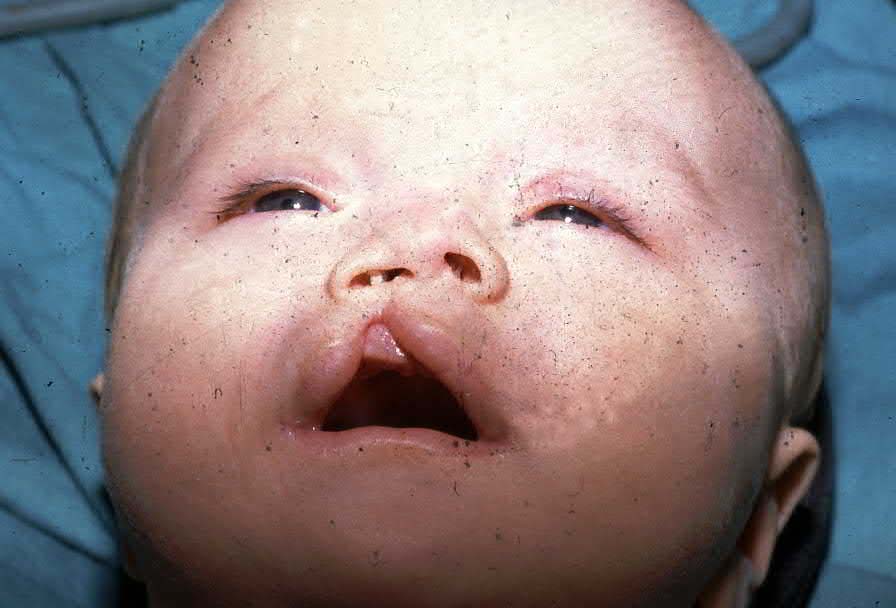 PRESENTATIONS
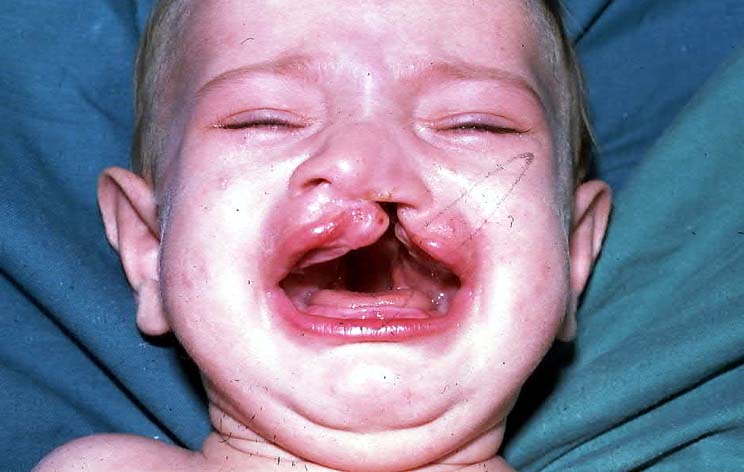 Is it possible to be normal with treatment?
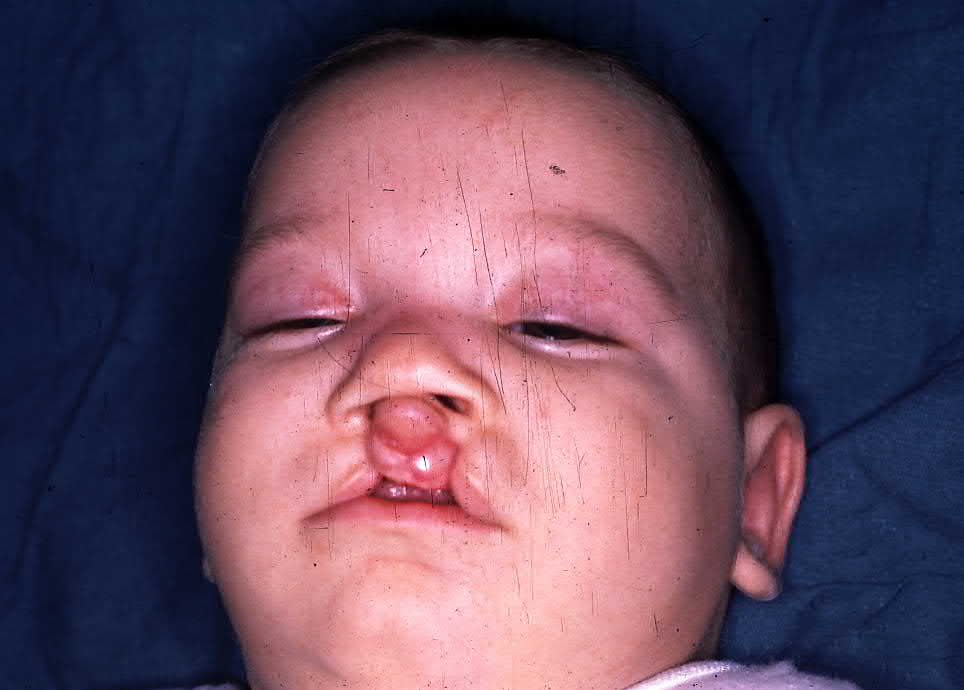 PRESENTATIONS
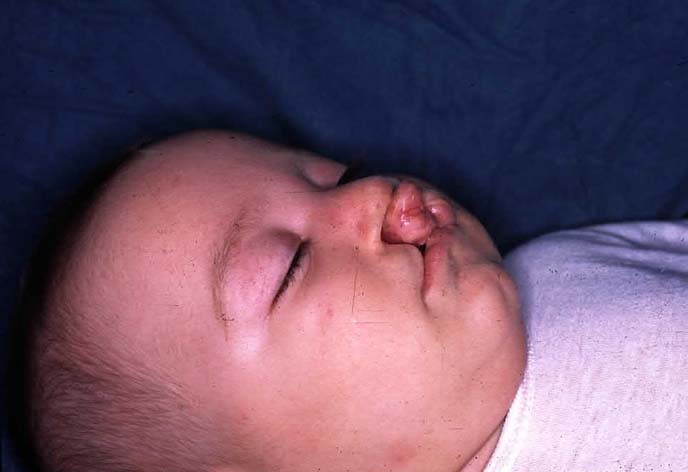 Why did happened, Who has fault?
How should I feed my baby?
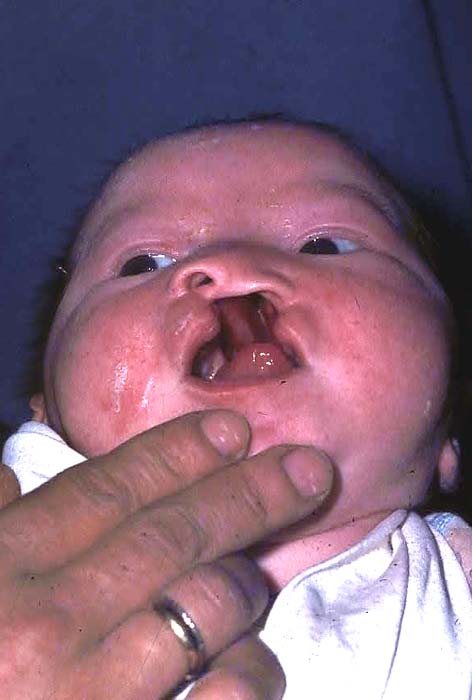 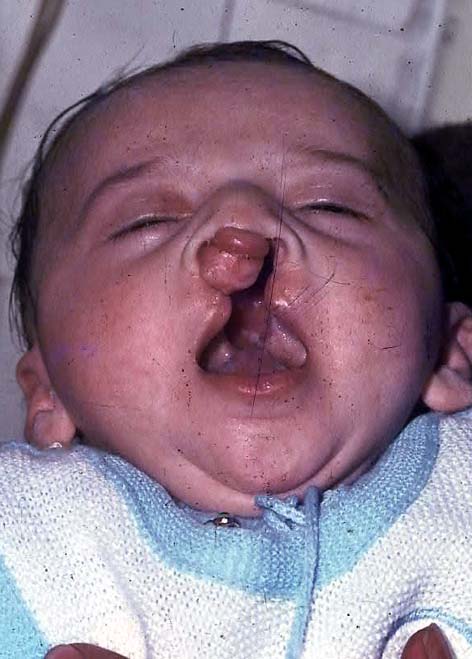 FUTURE ???
CLASSIFICATION SYSTEMSDAVIS AND RITCHIE CLASSIFICATION(1922):
Group I – Pre alveolar clefts:
Unilateral cleft lip
Bilateral cleft lip
Median cleft lip
Group II - Post alveolar clefts:
Cleft hard palate alone
Cleft soft palate alone
Cleft soft palate and hard palate
Sub mucous cleft
CLASSIFICATION SYSTEMSDAVIS AND RITCHIE CLASSIFICATION(1922):
Group III-Alveolar clefts:
Unilateral alveolar cleft
Bilateral alveolar cleft
Median alveolar cleft
VEAU CLASSIFICATION (1931)
Group I (A) - Defects of the soft palate only
Group II (B) - Defects involving the hard palate and soft palate extending not further than the incisive foramen, thus involving the secondary palate alone.
Group III (C) – Complete unilateral cleft, extending from the soft palate to the alveolus, usually involving the lip
Group IV (D) - Complete bilateral clefts, resembles Group III but is bilateral. When cleft is bilateral, pre-maxilla is suspended from the nasal septum.
ARTURO SANTIAGOCLASSIFICATION:
Santiago A proposed a classification in 1969
He used four digits to indicate presence of cleft and its location.
Each digit is followed by letter to indicate condition of cleft (complete, incomplete or sub mucous)
Four digits represent the following four structures affected by cleft.
The first digit refers to the lip.
The second digit refers to the alveolus.
The third digit refers to the hard palate.
The fourth digit refers to the soft palate.
ARTURO SANTIAGOCLASSIFICATION:
The numbers used as digits represents the condition of cleft
0= No cleft
1= Midline cleft
2= Cleft on right side
3= Cleft on left side
4= Bilateral cleft
The letters indicate more specifically the type of cleft
A = An incomplete midline cleft
B = An incomplete cleft of right side
C = An incomplete cleft of left side
D = Bilateral incomplete cleft
E = Sub mucous cleft
LAHSAL CLASSIFICATION OF CLEFTLIP AND PALATE:
Kreins O (cited by Hodgkinson et al) proposed LAHSHAL system for classification of cleft lip and palate patients which was modified on the recommendation of Royal College of Surgeons Britain in 2005
LAHSAL CLASSIFICATION OF CLEFTLIP AND PALATE:
ELNASSRY CLASSIFICATION:
Elnassry proposed following classification in 2007. He divided cleft lip and palate patients in to seven classes.
Class I: Unilateral cleft lip
Class II: Unilateral cleft lip and alveolus
Class III: Bilateral cleft lip and alveolus
Class IV: Unilateral complete cleft lip and palate
Class V: Bilateral complete cleft lip and palate
Class VI: Cleft hard palate
Class VII: Bifid uvula
Embryology
Primary Palate Forms during 4th to 7th week of Gestation
 		Defect anterior to incisive foramen
prepalatal alveol, maksilla, lip, nose and palatine bone
Unilateral or bilateral
 Cleft severity varies
 Complet ( all skin, muscle, mucosa, maksillary  and nasal bones, nasal cartilages)
Incomplet (intact nasal sill, minimally seperated, only small  scar)
Secondary Palate Forms in 6th to 9th weeks of gestation
Palatal shelves change from vertical to horizontal position and fuse
Tongue must migrate antero-inferiorly
Face is formed at intrauterin at 10th week
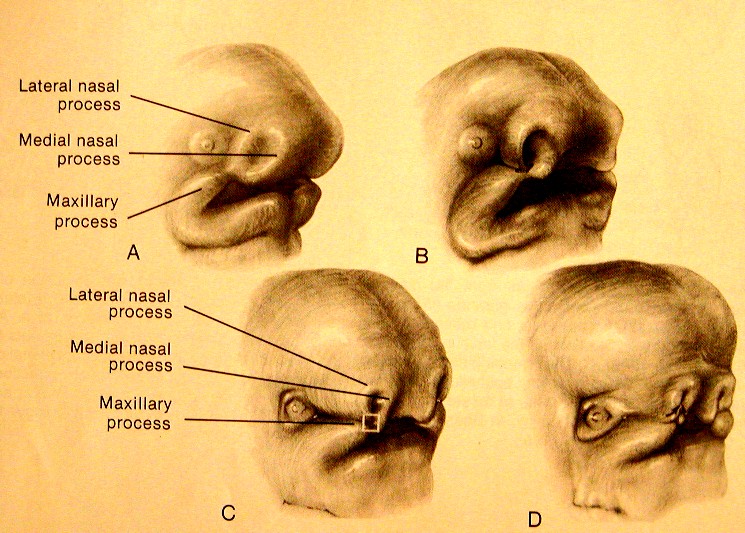 Palate Devolopment
Primary palate						median palatine processes			premaxilla
Secondary palate						lateral palatine processes
Palate Devolepment(6-12. Weeks)
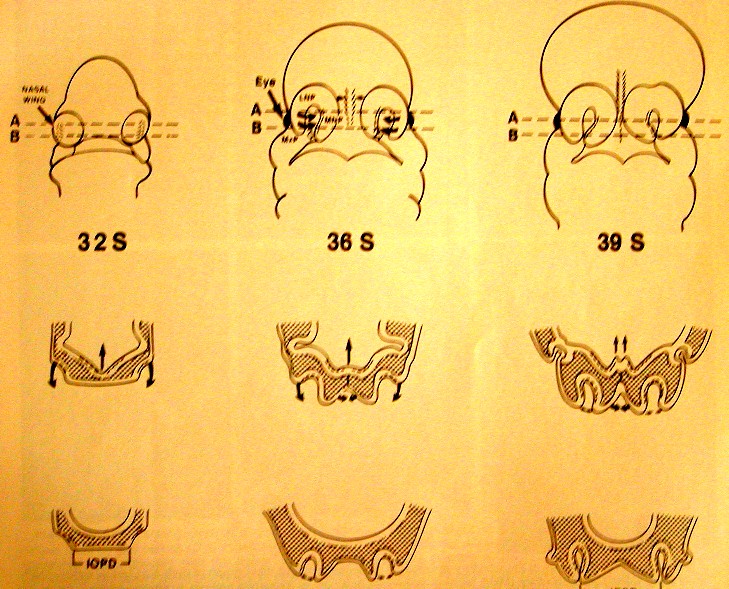 Palate Devolopment (6-12. Weeks)
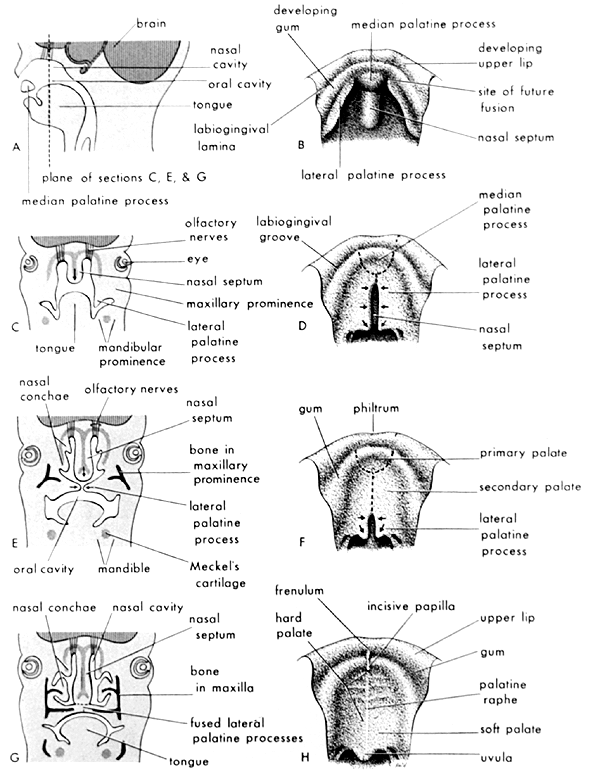 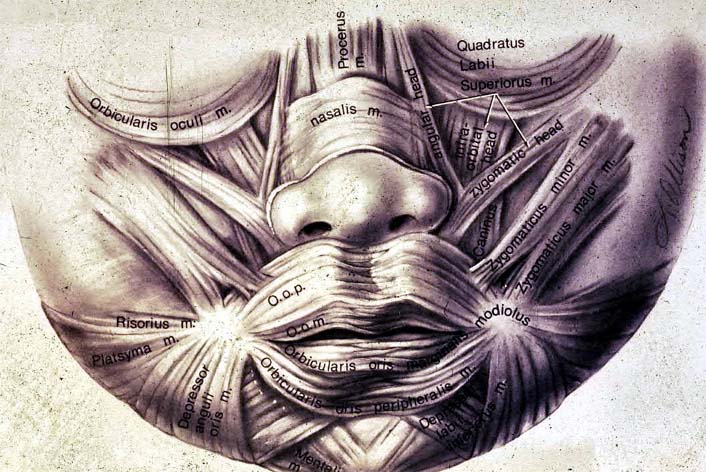 NORMAL LIP MUSCULAR ANATOMY
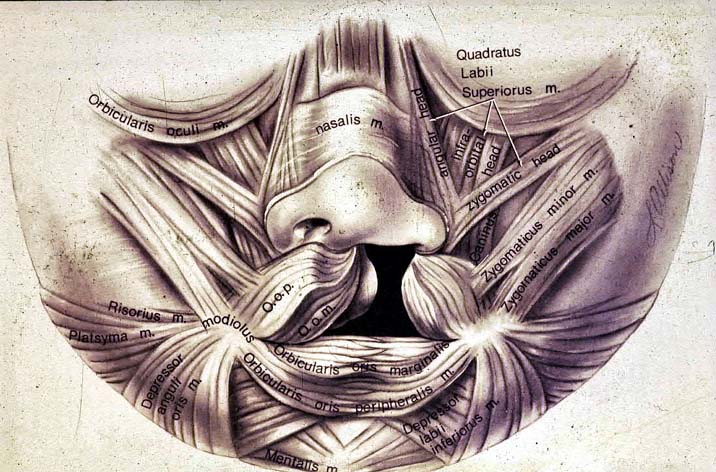 CLEFT LIP ANATOMY
Problems in Cleft Lip and Cleft Palate
Feeding
Frequent upper respiratuary tract infection
Frequent gas regurgitation
Otitis media
Nasal regurgitation of food
Aspiration pneumenia
Growing retardation
Other anomalies
Psycological problems (family)
Feeding Rules
Swallowing is not impaired, oral feeding is possible
Feeding with a spoon/palade.
The child should be held in a head-up position at about 45 º during and after feeding
Lateral position during sleeping
When to Operate
Generally (Rules of 10’s)

Weight > 10 pound (4500 gr)
Hb > 10 gr 
Age > 10 weeks

 	Cleft lips between 3-6 months
 	Cleft palate between 12-18 months (preferred before speech devolops)
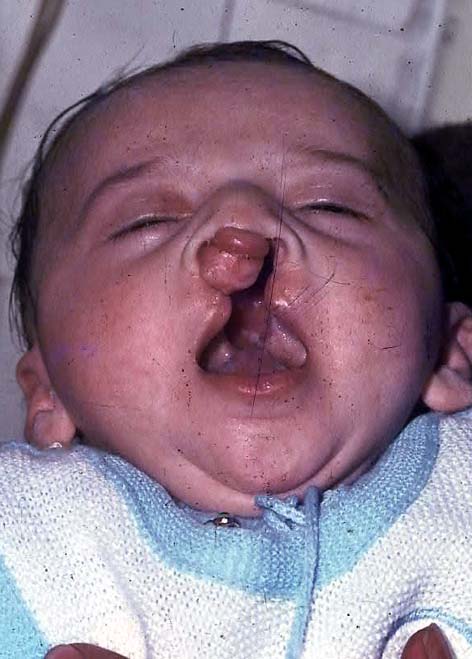 Cleft Lip Treatment
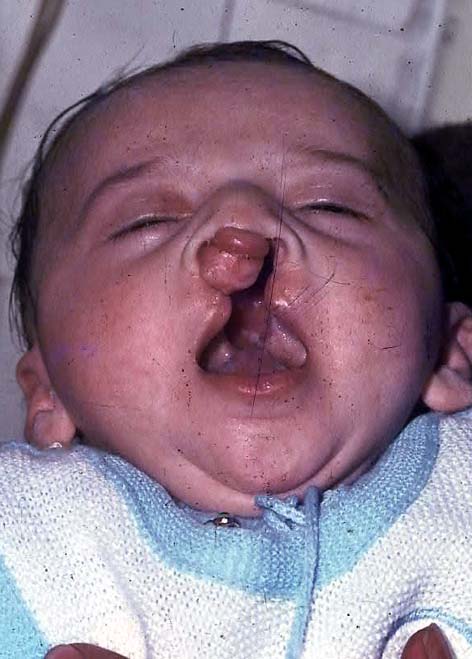 Cleft lip 
Mikroform cleft lip
Unilateral cleft lip
Bilateral cleft lip
Associated nasal deformity is classified as mild, moderate or severe
Alveolar arc position evaluated. If necessary “presurgical maksiller orthodontics” applied
Operation technique in Microform cleft (Straight line closure)
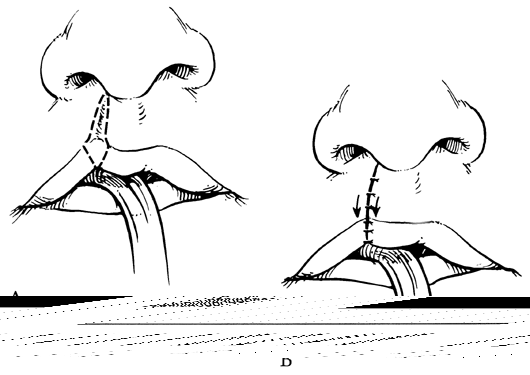 Surgical technique for unilateral cleft lip
(Millard Rotation-Advancement)
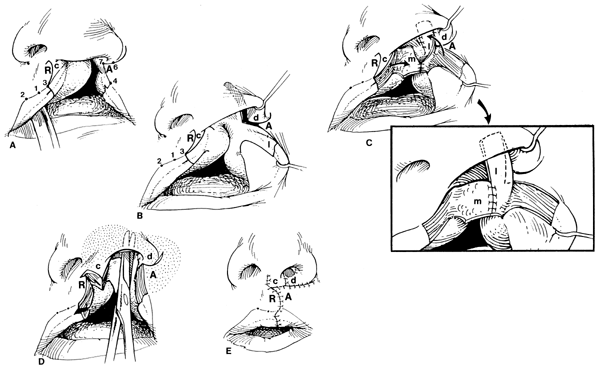 Surgical technique for unilateral cleft lip
(Tennison Triangular Flap)
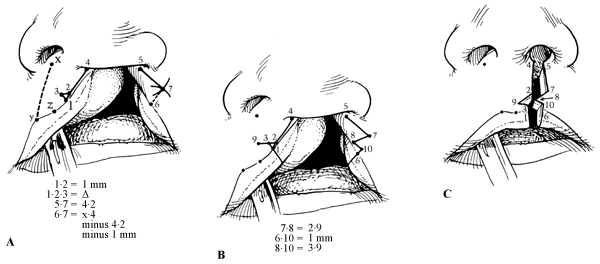 Surgical technique for unilateral cleft lip and palate
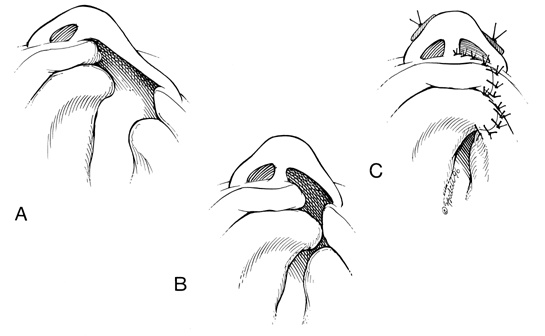 Millard techniques provides primary lip and nasal repair . It is possible “gingivoperiostoplasy” after “Presurgical maksiller ortopedics”
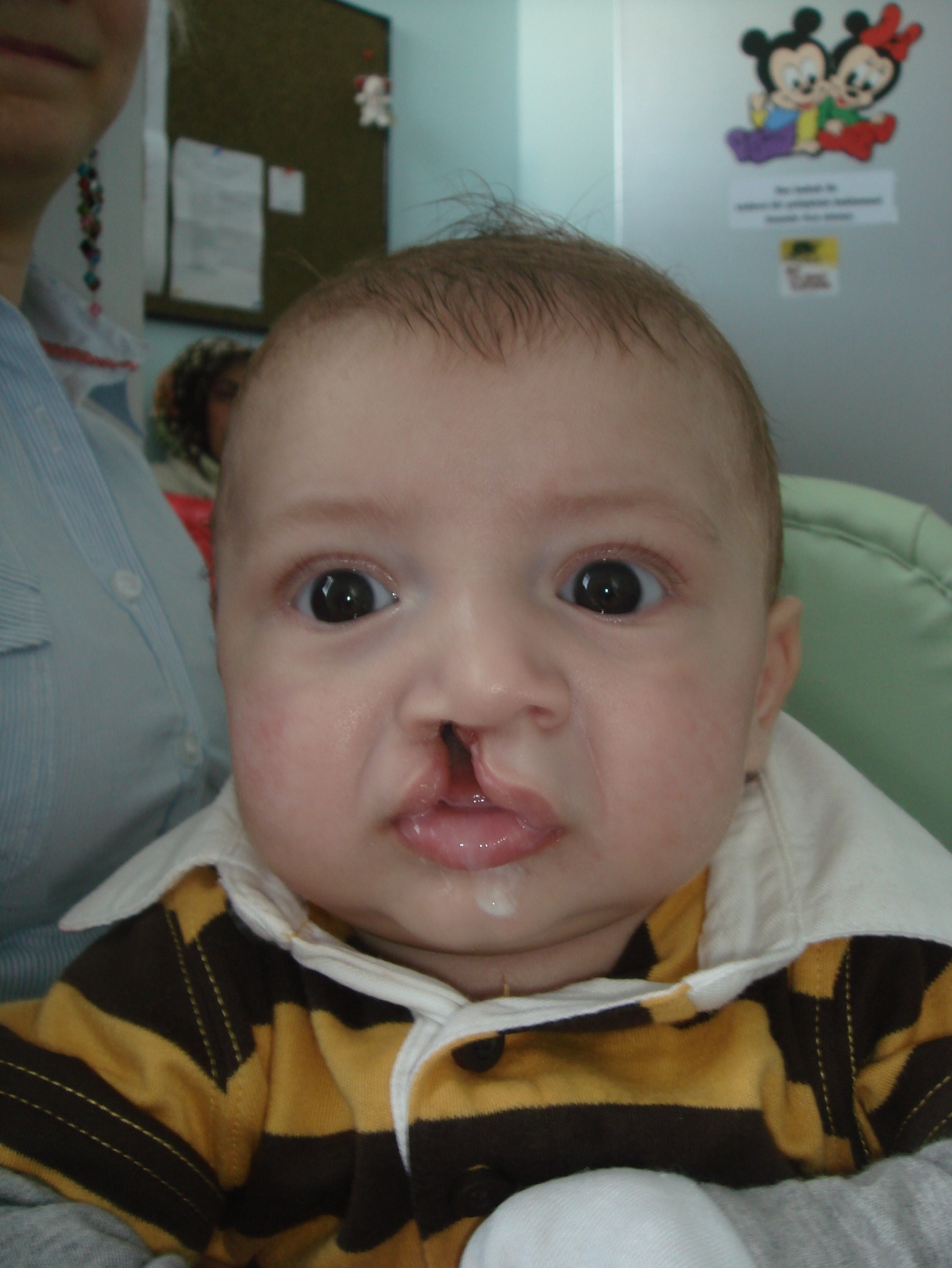 Pre -Orthodontic treatment
After 3 months of Grayson molding plate application
A.M.Kul, right unilateral primary and secondary cleft palate
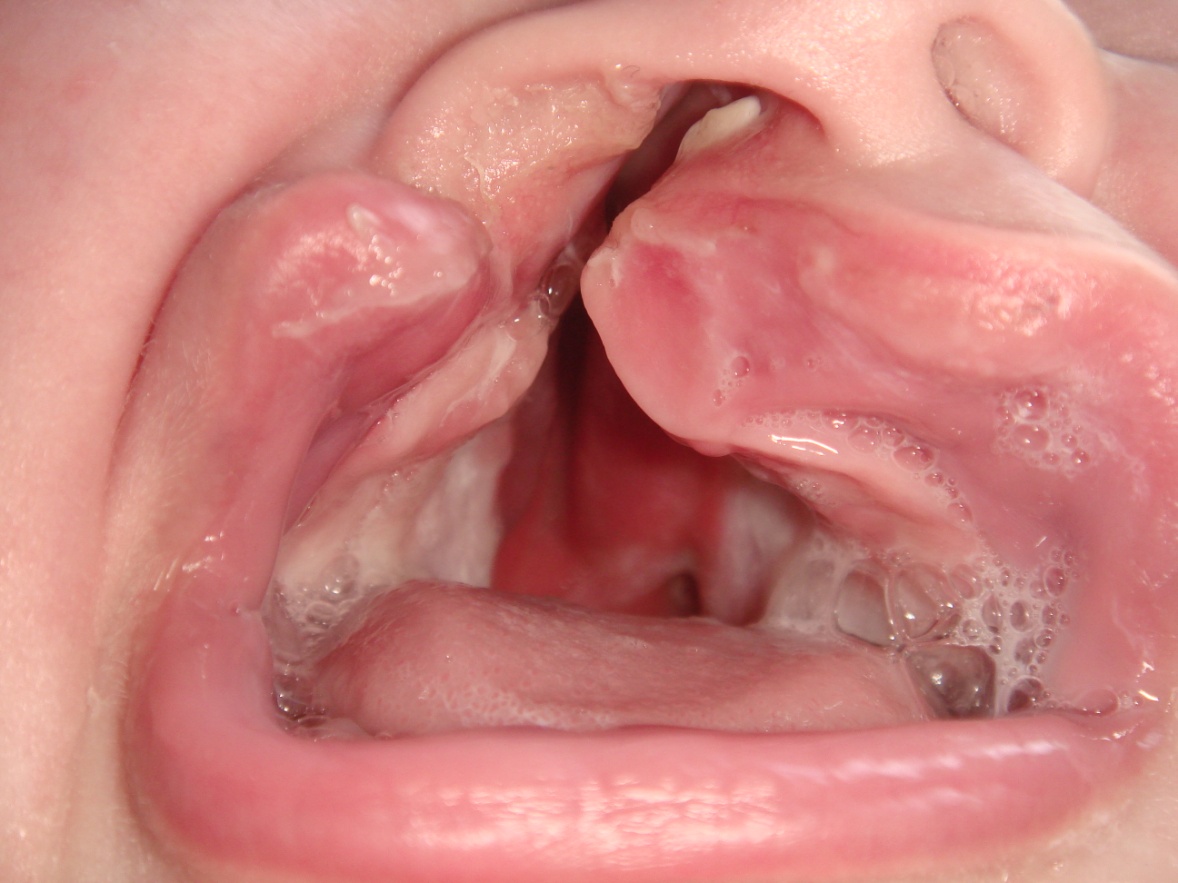 Pre -Orthodontic therapy
After 3 months of Grayson molding plate application
Postoperative 6 months
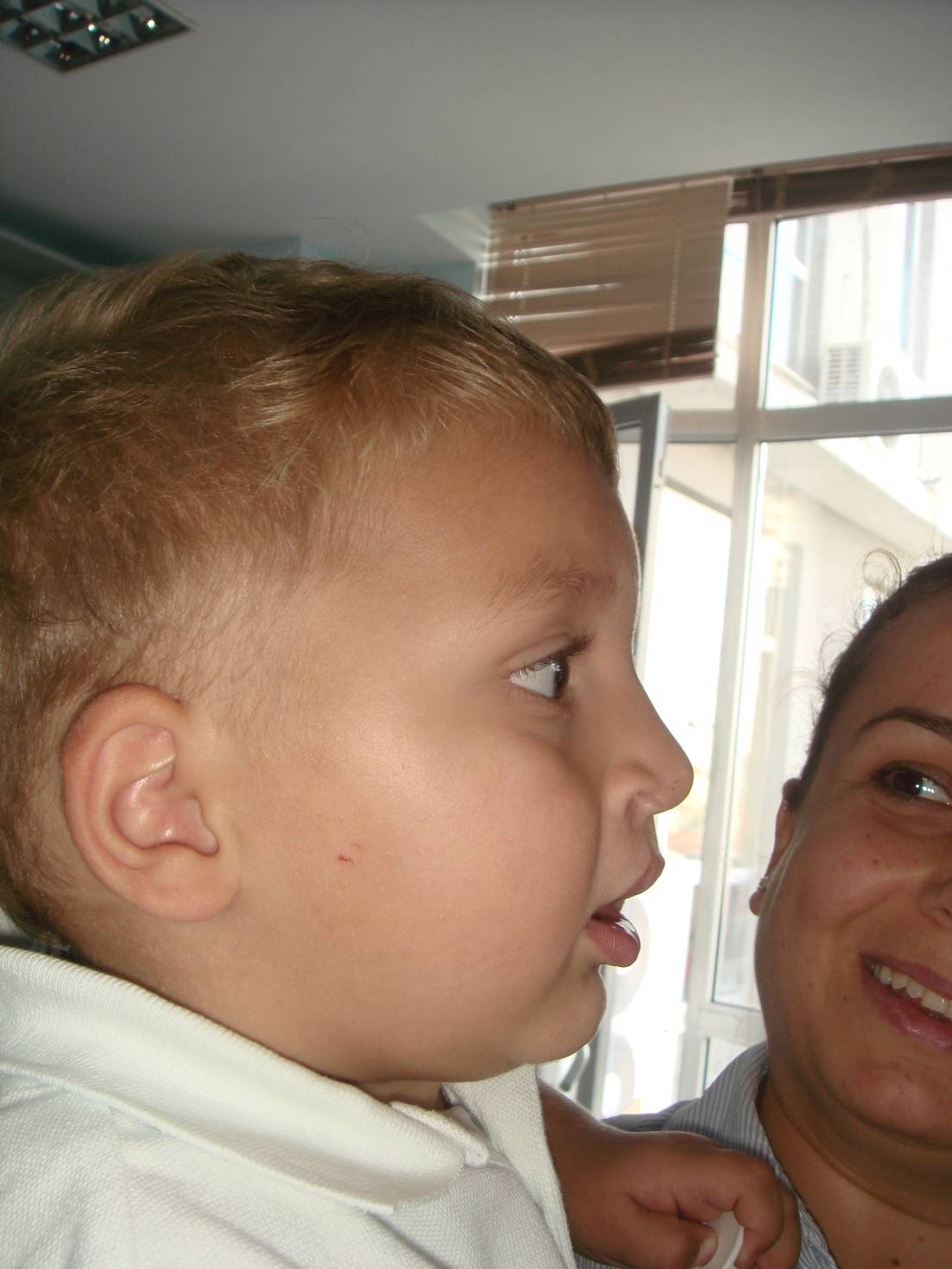 Postoperative 1,5 years
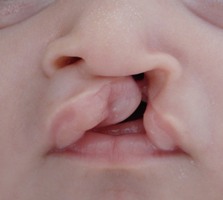 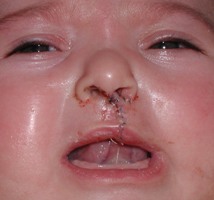 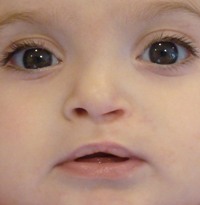 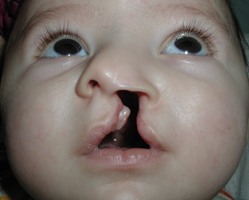 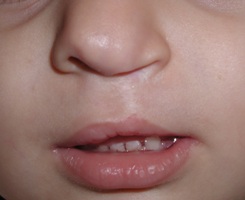 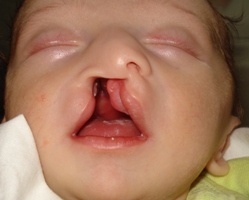 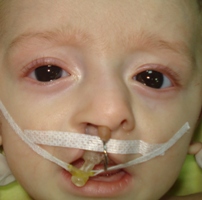 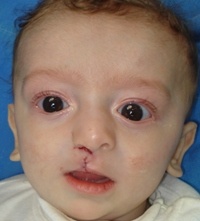 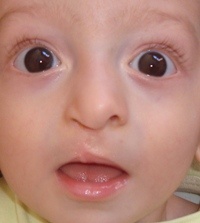 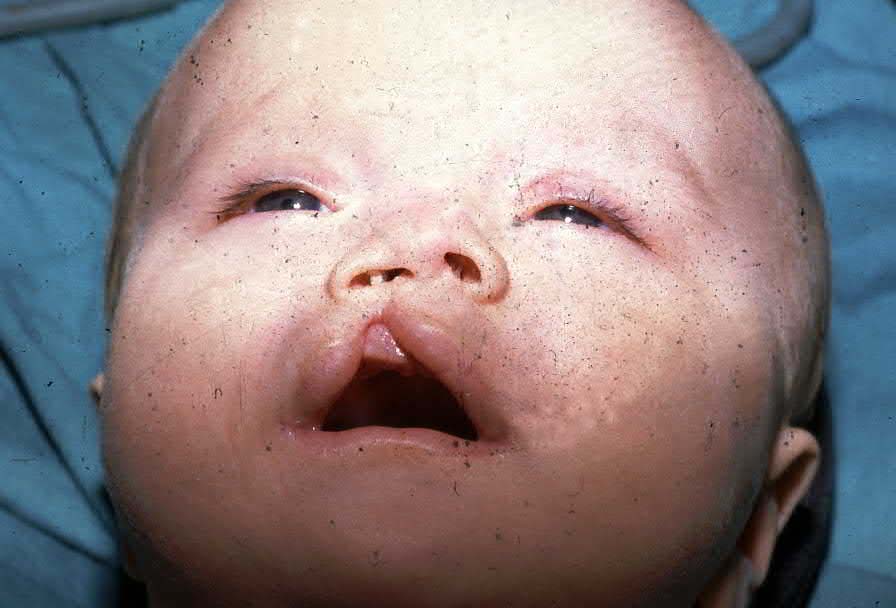 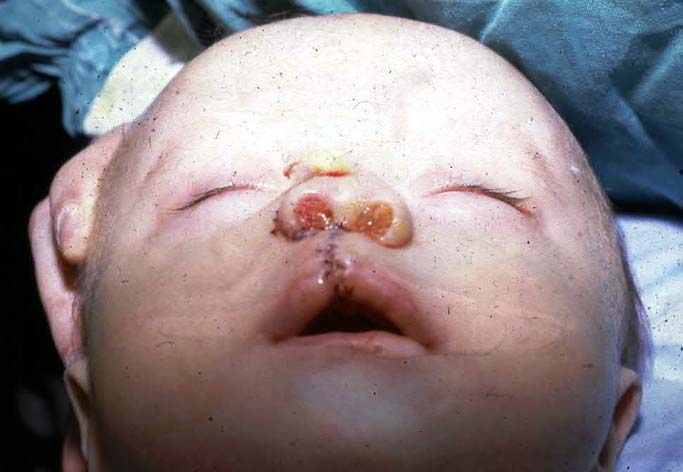 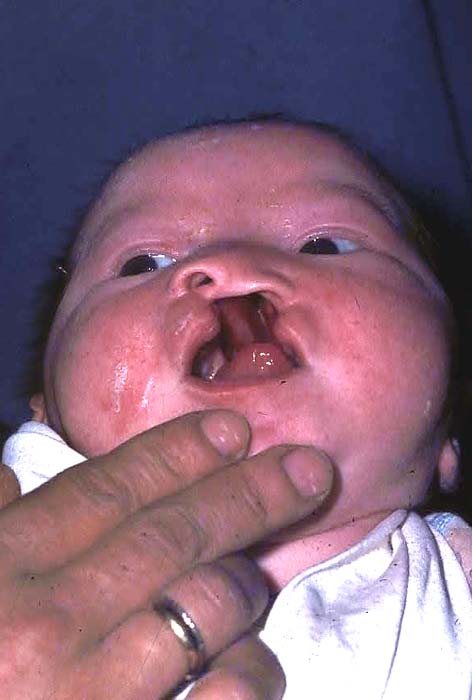 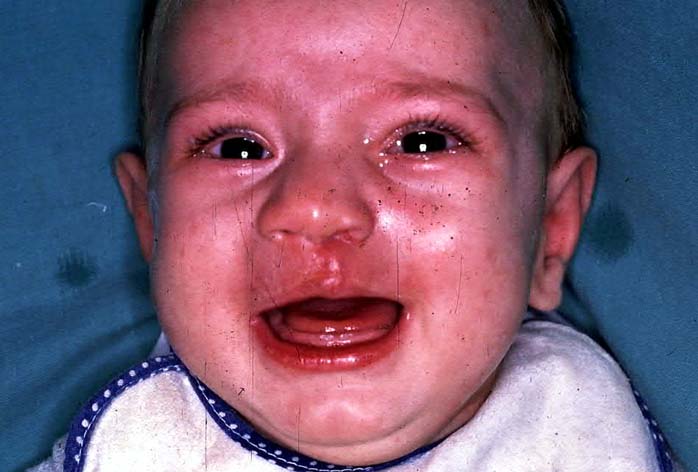 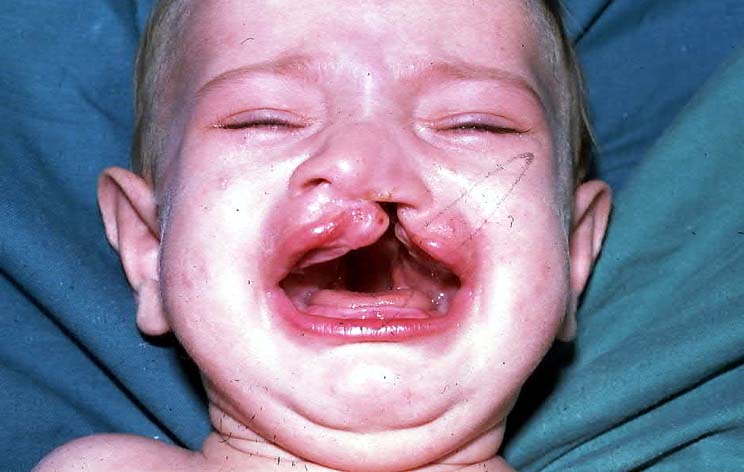 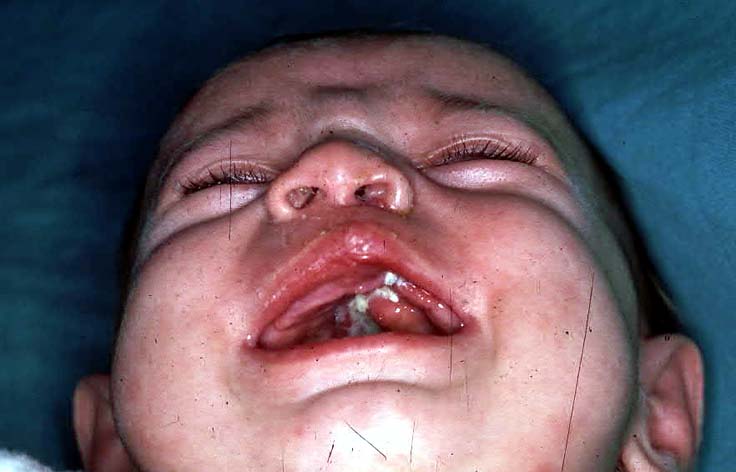 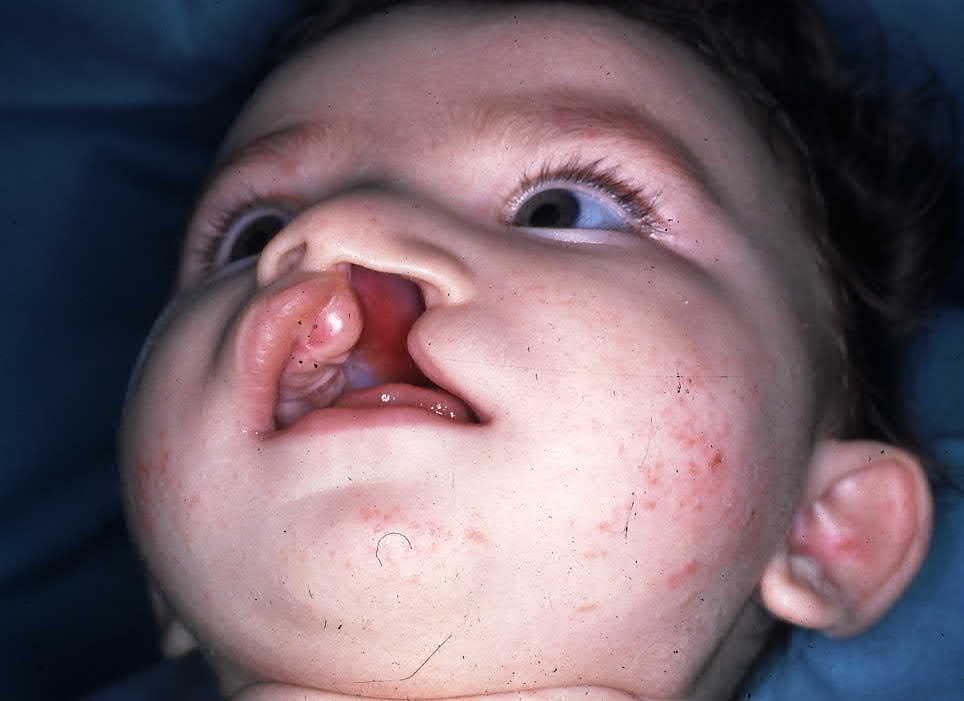 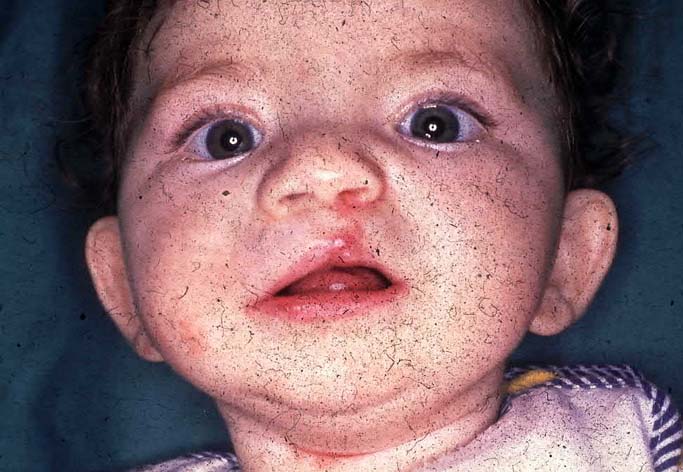 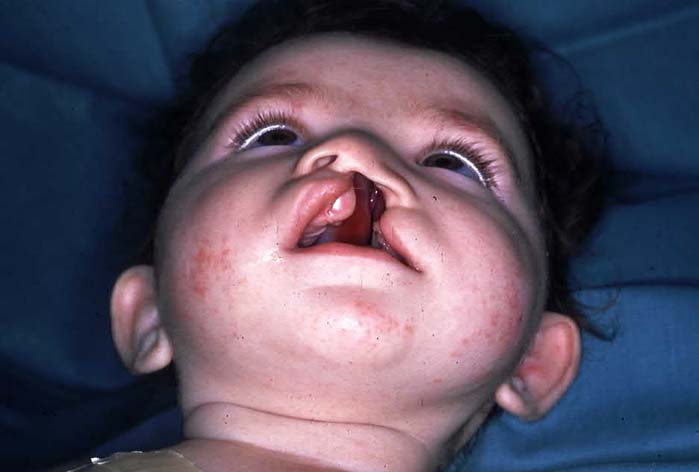 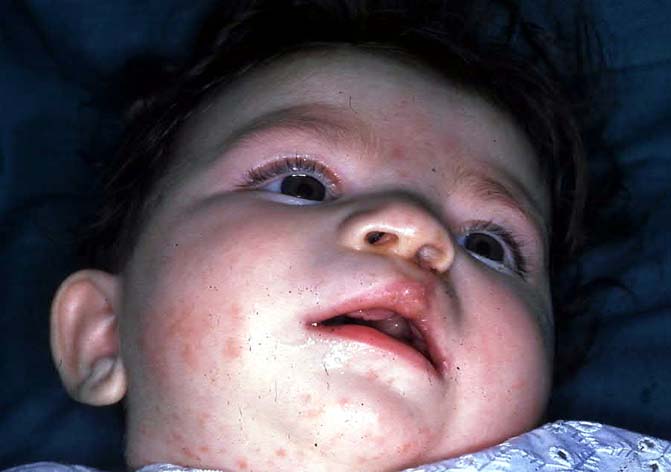 Bilateral Cleft Lip
More complex and difficult to treat
Projectile premaxilla
Broad and flared nasal tip
Prolabium
Short columella or absent columella
Incomplete or complete
It is important to retropositon the premaxilla with presurgical orthopedic treatment
Surgical techniques used for unilateral cleft lip repair are used for bilateral cleft lip repair in one or two stage operation (Millard, Tennison...)
Treatment of Premaxilla
Lip repair or “Lip-adhesion”
Elastic traction ( with a Head Bonnett)
Premaxillary retantion (Latham)
Nasoalveoler molding (Grayson)
Surgical premaxilla excision or set-back (severe maxillary retrusion)
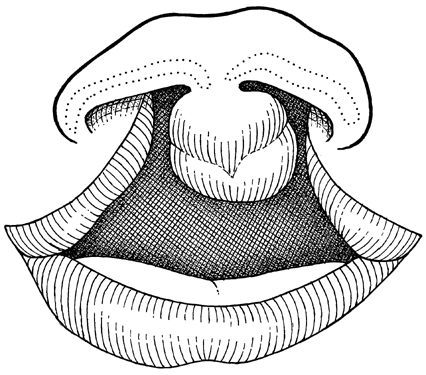 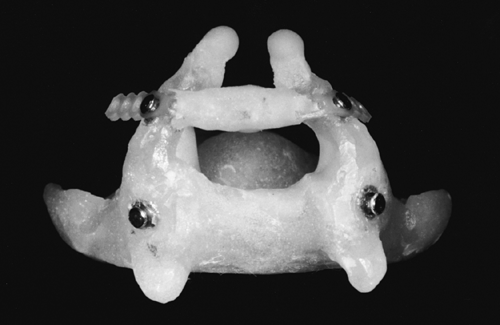 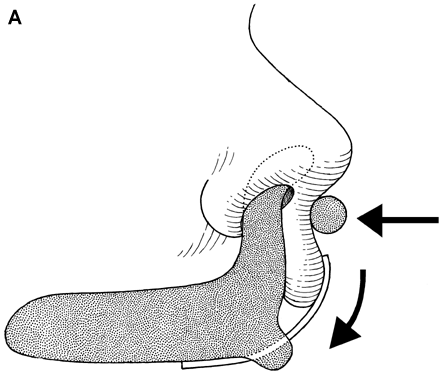 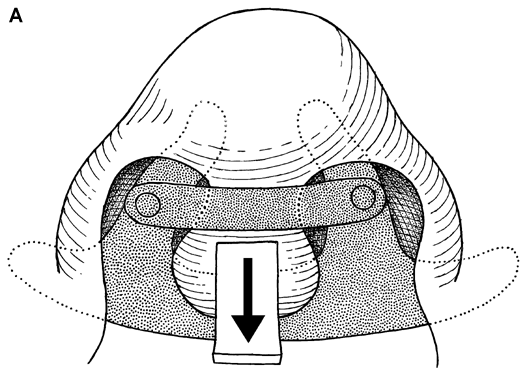 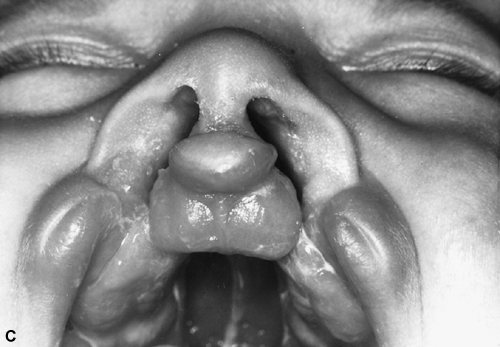 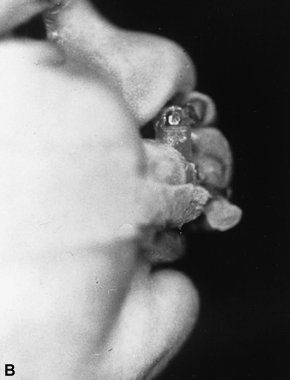 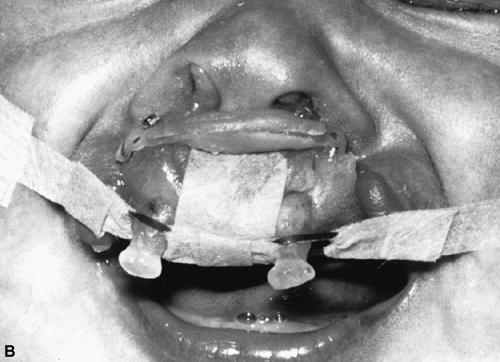 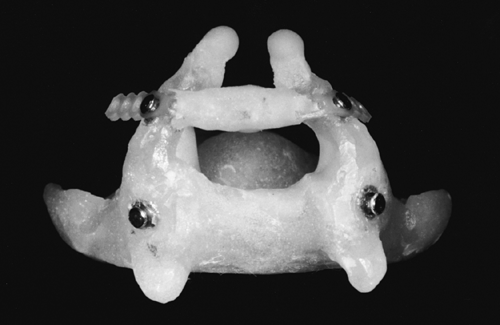 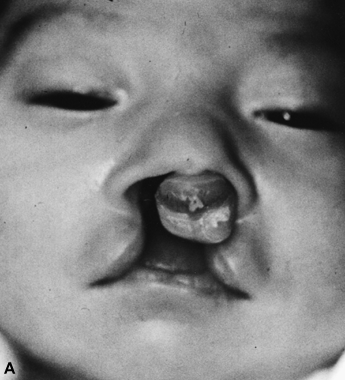 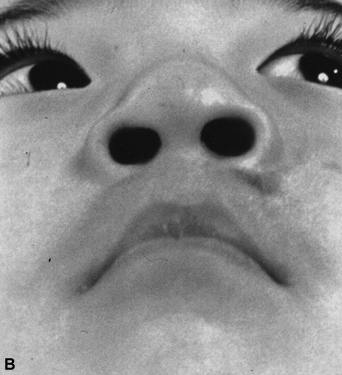 Bilateral Incomplete Cleft lip Operation Technique
Millard (Two stage)
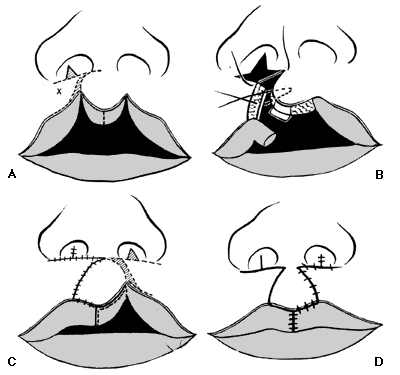 Bilateral Incomplet Cleft lip Operation Technique
Straight Line Closure (One stage)
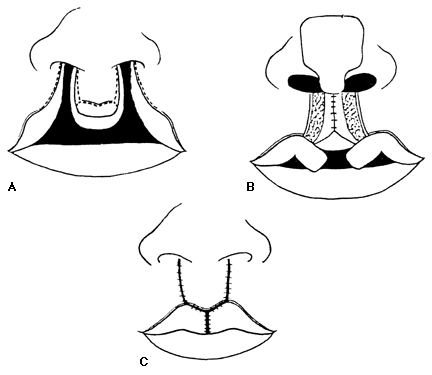 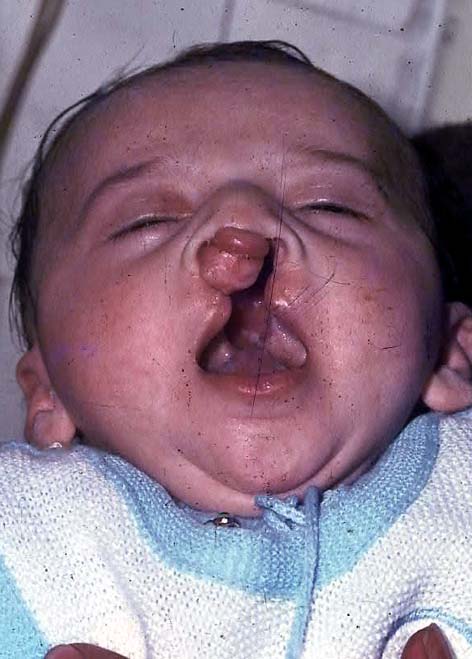 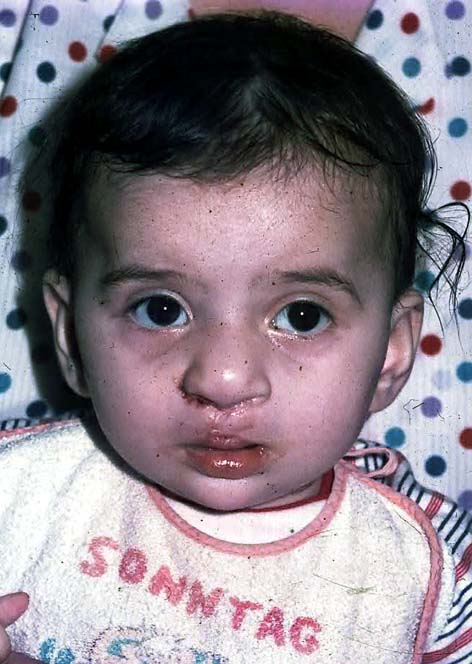 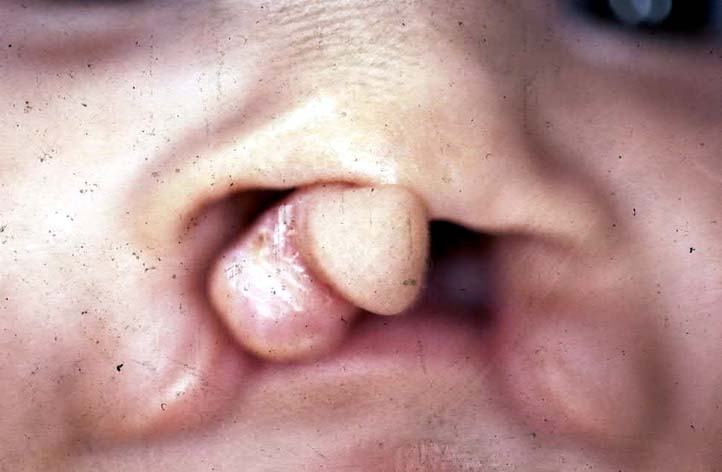 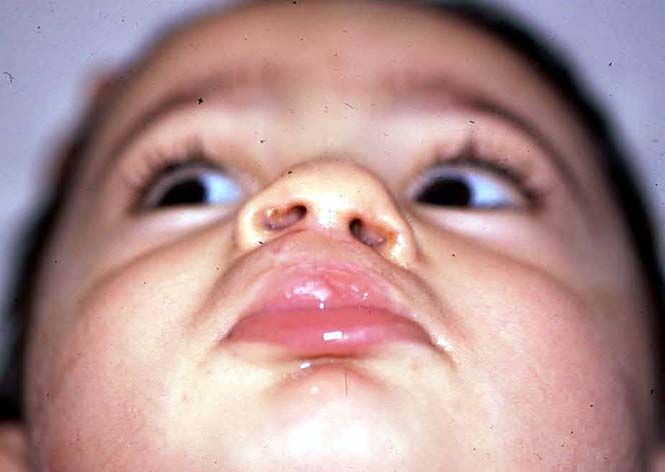 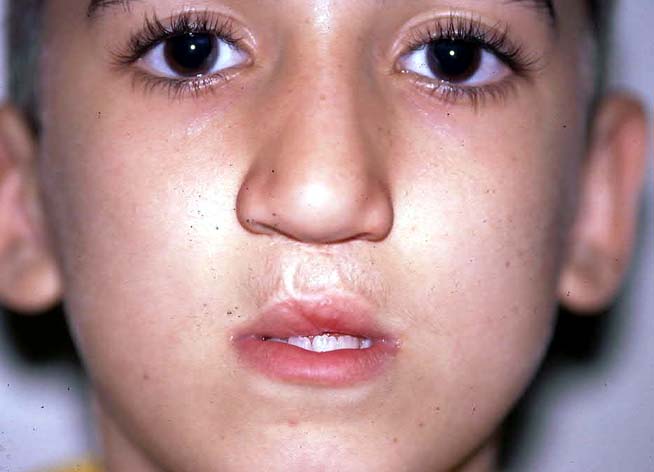 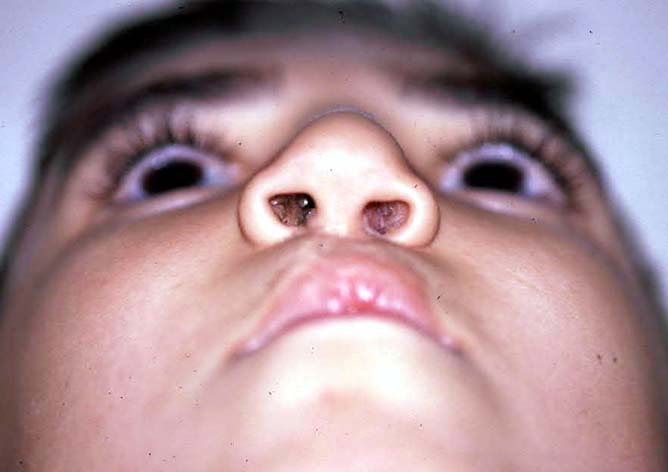 Cleft Palate
Cleft Palate
Palate and palatal muscles close the velopharengeal valve
Velopharengeal closure can not be done in cleft palate patient.
Patient can not create intraoral pressure
 Feeding and speech are effected
Anatomy
Soft palate muscles insert on posterior margin of remaining hard palate rather than midline raphe
Cleft Palate
Affects 1/2500 living births
More often in girls
Heredity is less affects
Complete		up to incisive foramen
   İncomplete		Only soft palate cleft
Problems with cleft palate
Feeding
Speech
Hearing and middle ear problems
Additional anomalies (% 30)
Psychological problems
Goal of Palatal Repair
Understandable speech
No maxillary retrusion
No hearing problem
Good occlusion
Submucous Cleft Palate
Anatomic problem
Muscles are not fused middle of palate (muscular diastasis)
notch at the back of the hard palate 
Bifid uvula
Persistent ear disease
swallowing difficulties
Mostly asymptomatic
% 15 velopharengeal insufficiency
Short soft palate
Limited motion
Easy to get tired while speaking
When light goes through nose, light can be seen from oral side
It is not necessary surgical treatment until child growth enough to cooperate
Treatment of Submucous Cleft Palate
Submucous cleft palate only requires surgery if it is causing problems for the individual

The most common reason for treating a person with a submucous cleft palate is because of abnormal, nasal-sounding speech
Von laganbeck palatoplasty
VWK palatoplasty
Two flap palatoplasty
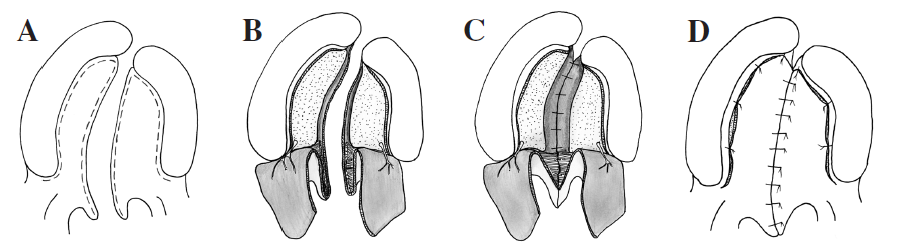 Pierre Robin Sequence
Micrognathy
Glossoptosis
Airway obstruction


	Cleft palate( % 50 )
Breathing and feeding problem
Complications
Acute Period
bleeding, 
Airway obstruction
Infection
Wound seperatiom
Late
maksillary hipoplasia, dental oklusion problems)
Hearing problems
velopharyngeal insufficency
Fistula formation
Cleft lip and palate treatment time table
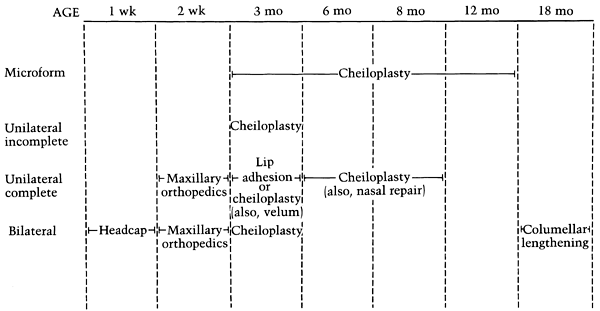 Velopharyngeal Insufficency
The inability of the velopharyngeal sphincter to sufficiently separate the nasal cavity from the oral cavity during speech

  Speech problem
(hypernasality, nasal emission, consanant production difficulty, decrese in voice strength and short phrases)
  swallowing problems
Treatment of Velopharyngeal Insufficency
Patient should evaluate by speech terapist before any treatment
Nasendoscopic evaluation and Multiview videofluoroscopy is importany diagnostic tests
Goal is to provide normal velopharyngeal anatomy
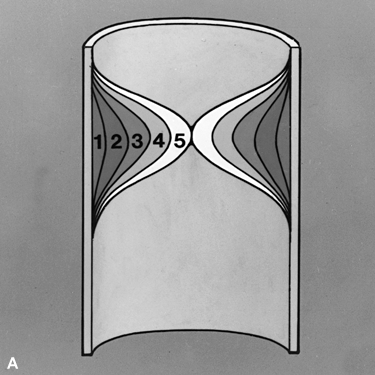 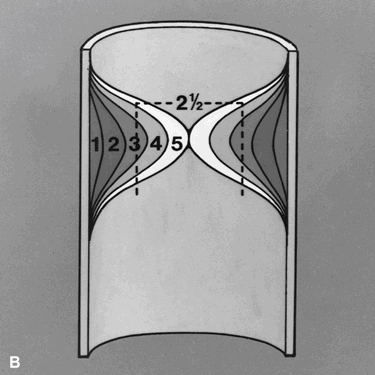 Pharyngeal wall motion. B: Markings for a proposed 
tailor-made pharyngeal flap. The 2.5 cm width 
is one half the width of the posterior pharynx5 and 
would be appropriate for a patient whose 
pharyngeal wall motion ranges from 3–3.5.
Pharyngeal wall motion. A: Frontal view of 
the oropharynx showing gradations of
medial motion of the lateral pharyngeal 
walls. 0 = no motion, 5 = maximal motion to the midline.
Surgical Treatment of Velopharyngeal Insufficency
Pharyngeal Flaps (Superior, inferior pedicled)
Pharyngoplasty (Hynes, Orticochea)
Soft palate lengtening and levator muscle repair
Posterior wall augmentation (teflon, proplast)
Other Operations
Fistula Repair
Velopharyngeal Insufficency correction (5 yeras)
Secondary Onarımlar (preschool age)
Alveolar bone grafting (before canine theth eruption)
Orthodontic Surgery (12-14 years)
(Le-Fort I Maksillary osteotomy, Mandibular split ramus osteotomy)
Rhinoplasty (16-18 years)